112學年度下學期課後社團
2/19開課囉~~開課囉!
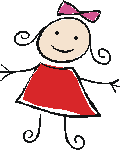 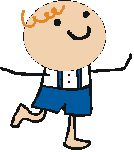 星期一
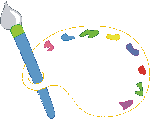 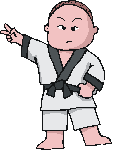 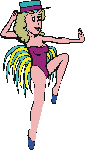 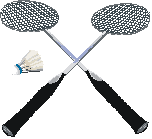 星期二
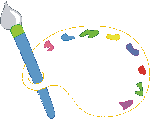 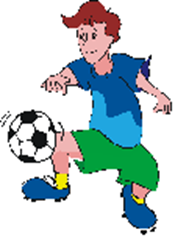 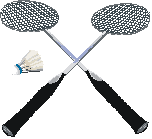 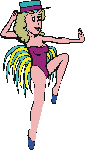 星期三
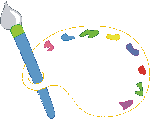 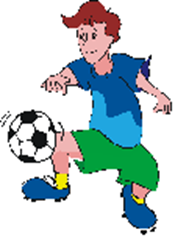 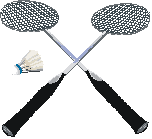 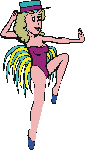 星期三
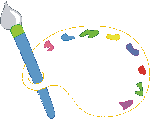 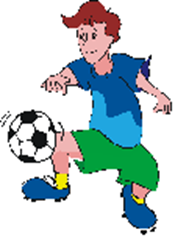 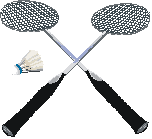 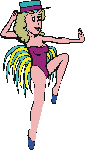 星期四
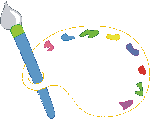 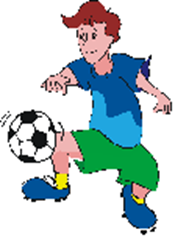 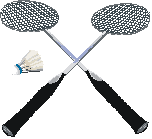 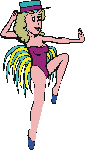 星期五
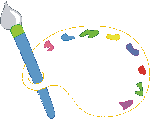 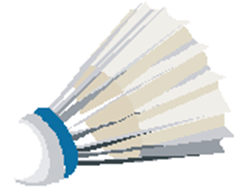 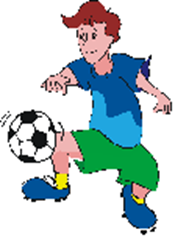 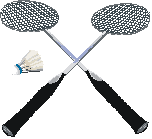 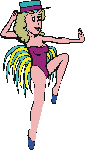 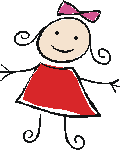 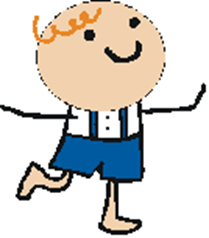 同德國小歡迎您
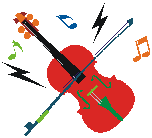 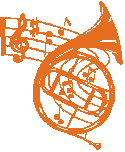 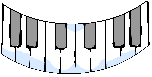